Leveraging IP for Sensor Network DeploymentSimon Duquennoy, Niklas Wirstrom,Nicolas Tsiftes, Adam DunkelsSwedish Institute of Computer Science
Presenter - Bob Kinicki
Advanced Computer Networks
Fall 2011
Outline
Introduction
Addressing the Deployment Problem with IP
Experimental Setup
Incremental Network Deployment with RPL
Software Installation over Low-Power IP
In-Network Caching
Conclusions
Advanced Computer Networks   IPv6 for Sensor Deployment
2
Introduction
Authors are interested in the network deployment problem that includes node configuration and software updates.
The argument is that currently at the network layer you have a practical need for multiple protocols:
A collection protocol (e.g. CTP (Collection Tree Protocol) in TinyOS and Contiki collection protocol) runs from sensors towards the sink (Base Station).
Advanced Computer Networks   IPv6 for Sensor Deployment
3
Introduction
A configuration protocol that runs from the sink enabling the sink to individually configure sensor nodes.
A software update protocol that enables multicasting from the sink to sensor nodes.
Emerging sensor applications include heterogeneous sensors and applications. This implies the ability to dynamically change sensor software at deployment.
Advanced Computer Networks   IPv6 for Sensor Deployment
4
Introduction
Three research contributions of this paper:
Measure RPL performance.
Show that HTTP/TCP and CoAP/UDP performance can be improved by adding a low-power streaming mechanism at the radio duty cycling layer.
Introduce an in-networking caching scheme.
Advanced Computer Networks   IPv6 for Sensor Deployment
5
Addressing the Deployment Problem with IP
Authors argue against using dedicated protocols for software updates.
Likely, not to be adequately tested.
IP provides a generic network layer on which applications can be built to provide low-level details (e.g., routing).
CoAP is a new protocol developded to provide light weight RESTful interactions in a constrained environment.
Advanced Computer Networks   IPv6 for Sensor Deployment
6
Addressing the Deployment Problem with IP
CoAP provides a bulk data transfer mechanism over UDP.
CoAP performs its own loss detection and retransmission to avoid the problems TCP has in wireless networks.
Advanced Computer Networks   IPv6 for Sensor Deployment
7
Experimental Setup
Authors study performance of deployment scenarios over low-power IP by using the Contiki simulation environment which simulates the Contiki OS (which provides an IPv6 implementation).
Contiki simulation environment consist of the Cooja network simulator and MSPsim node-level emulator.
Advanced Computer Networks   IPv6 for Sensor Deployment
8
Experimental Setup
Mote software in the simulator is msp430 binary file that includes Contiki, the uIPv6 stack and ContikiRPL.
RPL builds a directed acyclic graph through which packets can be efficiently routed to sink nodes.
From the sink, RPL builds routes to nodes inside the network which can distribute software to sensor nodes.
Advanced Computer Networks   IPv6 for Sensor Deployment
9
Experimental Setup
ContikiMAC used as radio cycling protocol.
Energy consumption is measured using Contiki’s built-in power profiler.
Advanced Computer Networks   IPv6 for Sensor Deployment
10
Incremental Network Deployment with RPL
10 nodes deployed in a line with sink on one end.
Three deployment scenarios:
Sink-first :: incremental starting with sink node.
Sink-last :: incremental starting with node farthest from the sink.
Random :: random starting with the sink.
Deployment rate – one node per 30 secs.
Energy measured per node over 8 minutes.
Advanced Computer Networks   IPv6 for Sensor Deployment
11
RPL Routing
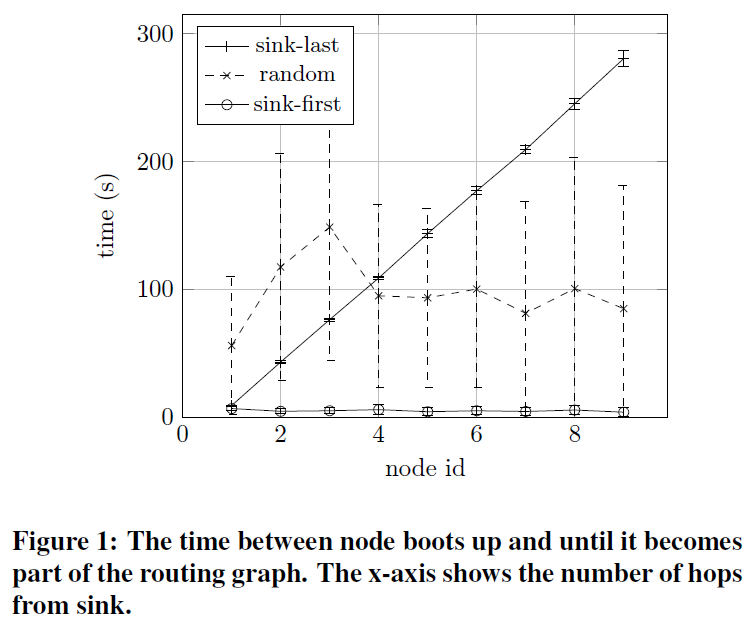 12
Advanced Computer Networks    IPv6 for Sensor Deployment
RPL Routing
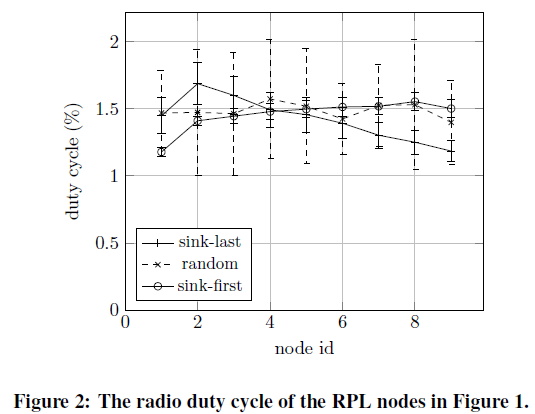 13
Advanced Computer Networks    IPv6 for Sensor Deployment
Software Installation overLow-Power IP
Study performance of software updates in low-power IP networks.
CoAP used for control commands while both TCP and CoAP used to download to node.
CoAP sends consecutively requested single chunks of file.
TCP sets advertised window to 1.
ContikiMAC receivers periodically check every 125 ms.
Advanced Computer Networks   IPv6 for Sensor Deployment
14
Accelerate Multi-Hop Forwarding
Mechanism is added to ContikiMAC such that duty cycling behaves differently during busy periods.
Busy :: when a node has sent or transmitted at least one frame within one second.
Advanced Computer Networks   IPv6 for Sensor Deployment
15
Three Possible Behaviors
Default:: no busy period adaptation.
Streaming:: keep the radio ON during busy period.
Snooping:: increase the channel check frequency (i.e., the receivers’ cyclic probe) by 8 (namely, change from a receiver cycle of 0.125 sec to 0.0156 sec.)
Synchronization on sender is disabled for streaming and snooping.
Advanced Computer Networks   IPv6 for Sensor Deployment
16
File Transfer Time and Energy
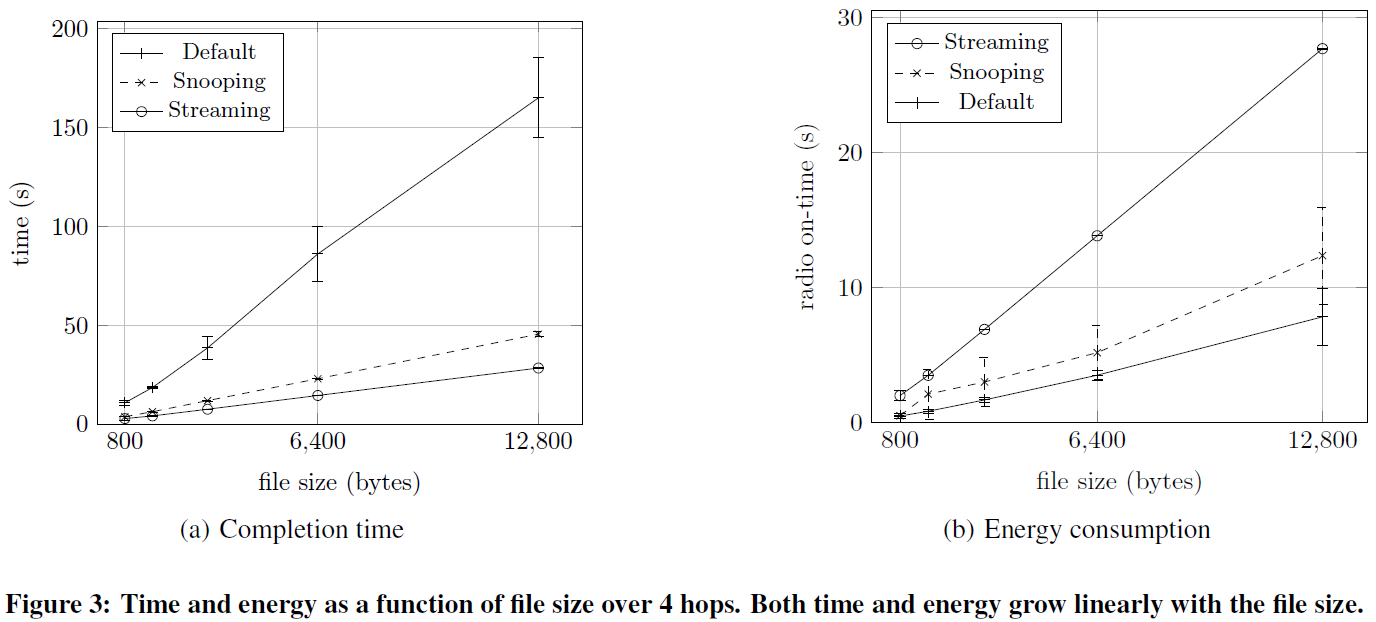 Measurements go from request to the final notification that indicates that the downloaded application has been installed on requesting node.
17
Advanced Computer Networks    IPv6 for Sensor Deployment
Lossy Network Performance
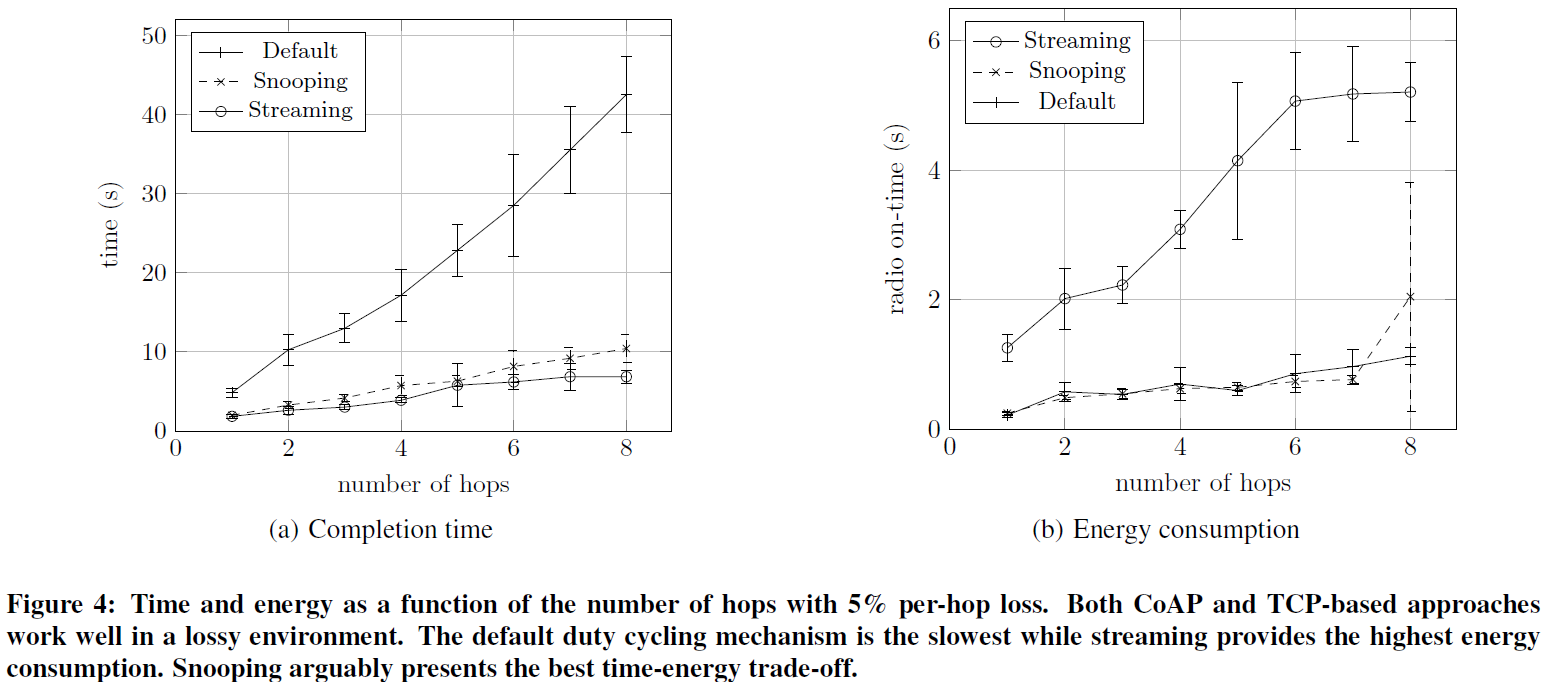 18
Advanced Computer Networks    IPv6 for Sensor Deployment
TCP vs CoAP Performance
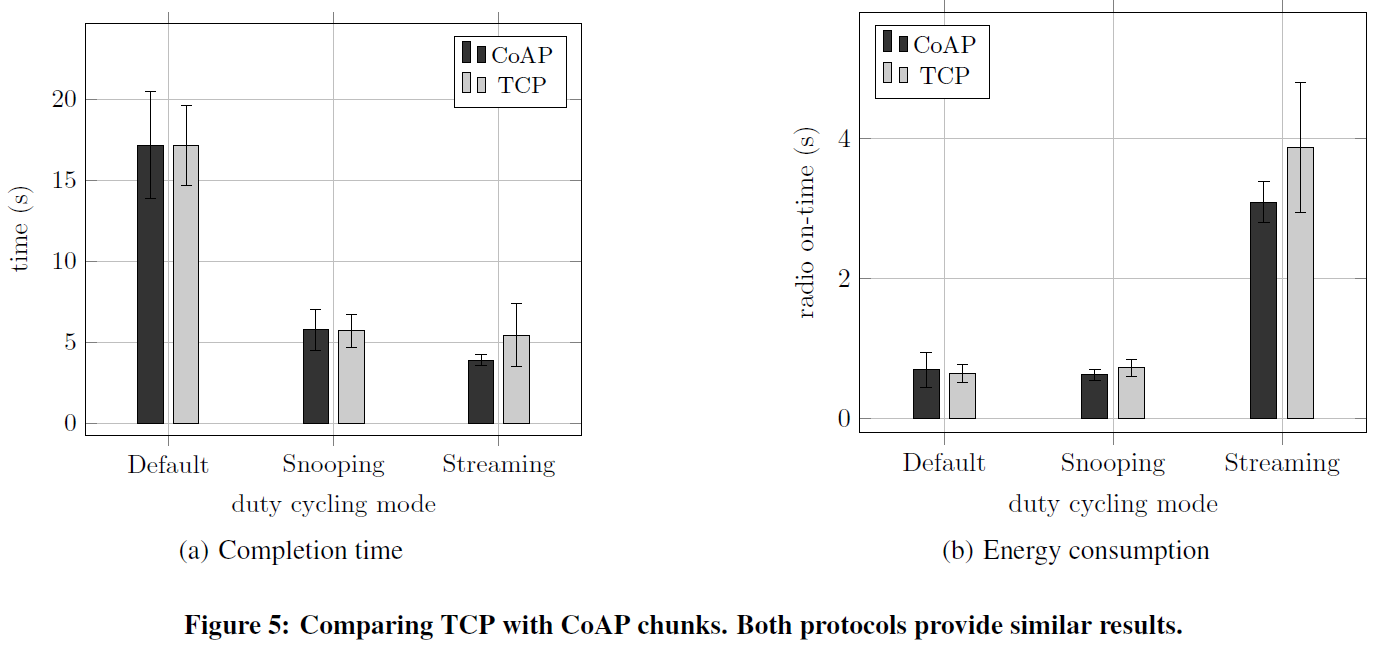 800-byte file,four hops and 5% packet loss rate
Standard solutions can transfer data over duty-cycled networks.
However, performance improves with ‘adaptations’.
19
Advanced Computer Networks    IPv6 for Sensor Deployment
In-Network Caching
Two upload strategies evaluated:
No caching :: all nodes download the application only from the sink.
Caching :: nodes store the application to secondary storage once downloaded. Then nodes set up a local CoAP server to let other nodes download from it. Sink sends a message to a newly deployed node specifying from which host the new node should download the application.
Strategy selects physically nearest node as the host for the download.
Advanced Computer Networks   IPv6 for Sensor Deployment
20
In-Network Data Caching
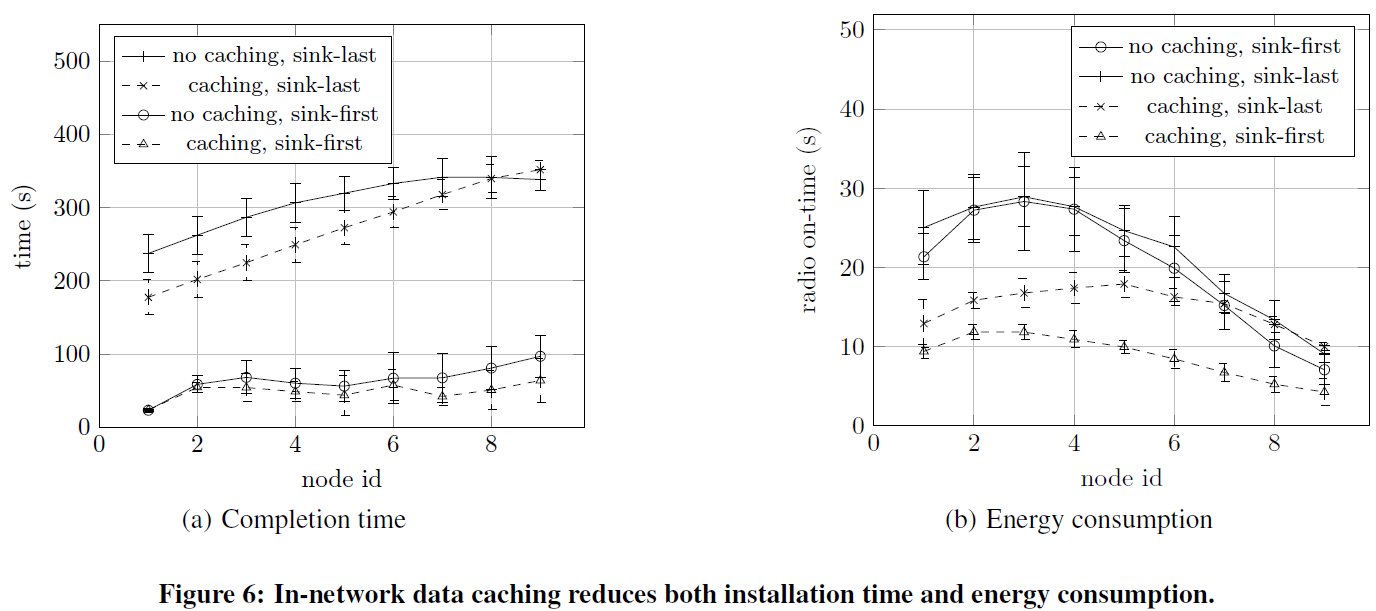 800-byte file  and 15% packet loss rate
In-network caching uses only 43.5% of energy in sink-first case.
In-network caching uses only  70% of energy in sink-last case.
21
Advanced Computer Networks    IPv6 for Sensor Deployment
Conclusions and Future Work
This paper evaluates the feasibility of an IP-based deployment solution for duty-cycled sensor networks via simulation.
RPL can quickly find routes during deployment.
A simple adaptation in the duty-cycle layer can improve both TCP and UDP performance.
Advanced Computer Networks   IPv6 for Sensor Deployment
22
Conclusions and Future Work
Performance of bulk data dissemination using standard protocols can be improved using in-network caching.
Since these were ONLY simulation experiments with an unrealistic loss model, the next step should be a testbed implementation.
Leveraging mechanisms provided by low-power IP should simplify future sensor network deployments.
Advanced Computer Networks   IPv6 for Sensor Deployment
23